Welcome
Community Collaboration: Building Bridges for Career Exploration
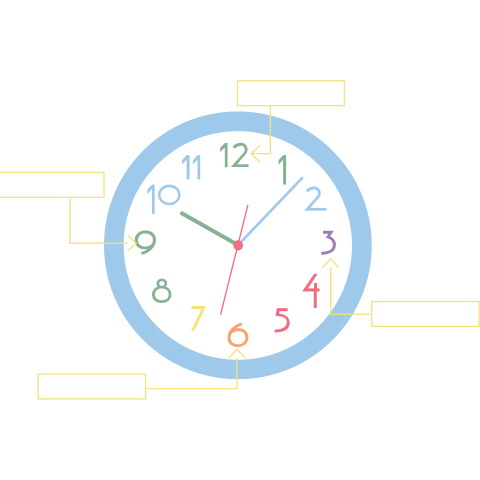 Appointment Clocks
Using your Modified Appointment Clock and your Career Cluster Table handout, list one PSI program, place of business, or career speaker per number. 
Follow the order of the CC Table (e.g. 1 is Agriculture, Food, & Natural Resources).
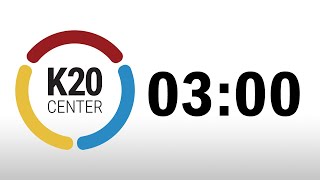 Essential Question
How can I grow and sustain a career-focused mentorship program at my school?
Learning Objectives
Participants will…
Identify and brainstorm a comprehensive list of potential community partners relevant to their school's needs.
Construct a foundational model for a career exploration program.
Evaluate the effectiveness and progress of their existing career exploration program.
Meet the Team!
[Speaker Notes: All]
Station Activities
[Speaker Notes: Debrief at end of 3 station rotations
Mention Planning DocMention Table Station Cards]
Career Expo
Career Expos connect cohort students with career professionals to provide a broad overview of careers.
Career Expos take place in-person at a specific event location or at your school site.
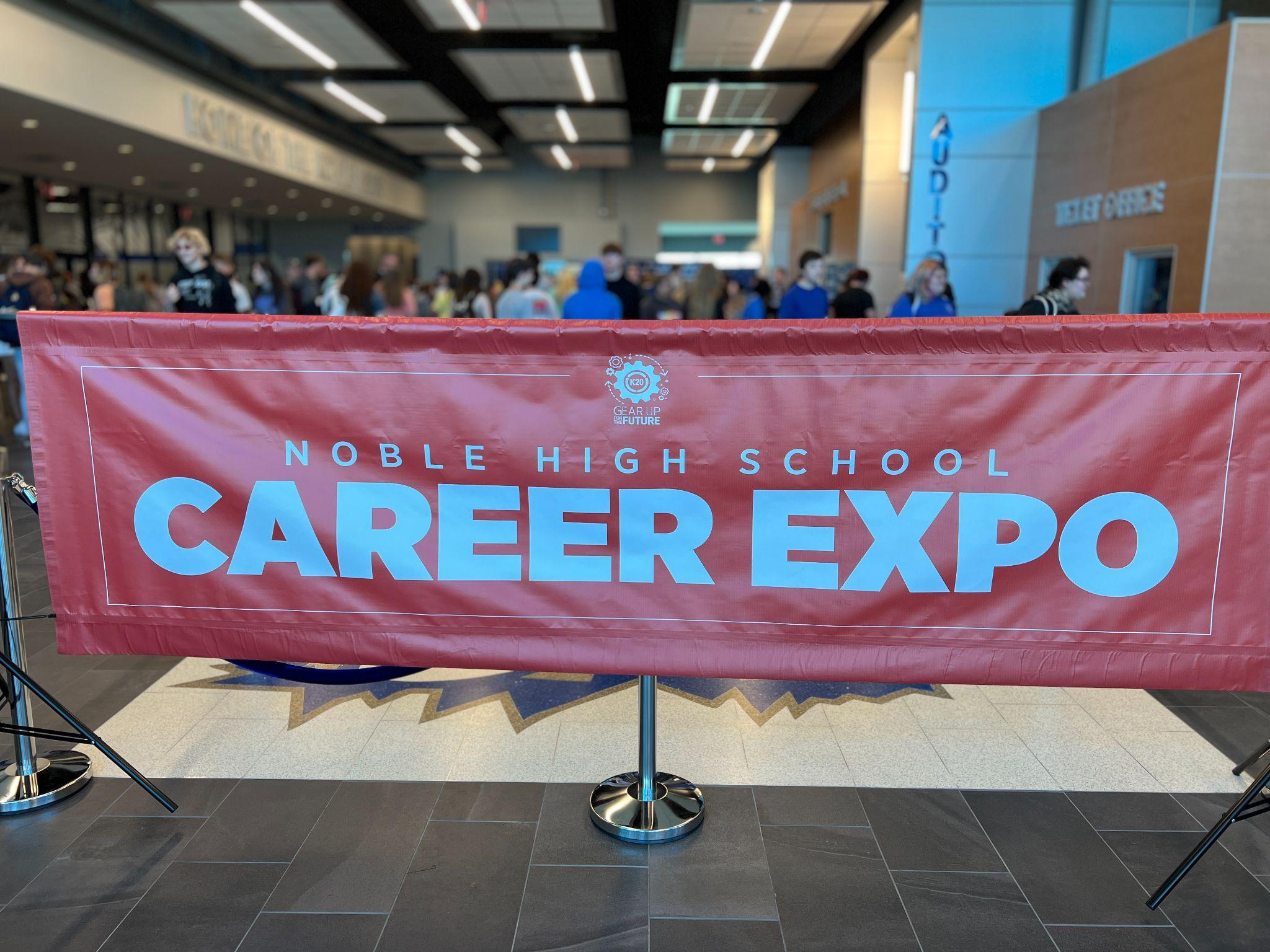 Career Expo Directions
Work with your table to format and set up a sample expo using the Career Cluster Card Sort and the Career Expo Gym Setup.
On your Planning Document, list community partners who might be interested in helping with your expo.
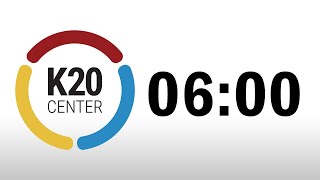 Career Café
Career Cafés enable students to dig deeper into career fields of specific interest to them. 
Provide students a way to meet professionals, either in-person or virtually, who work in interested career fields.
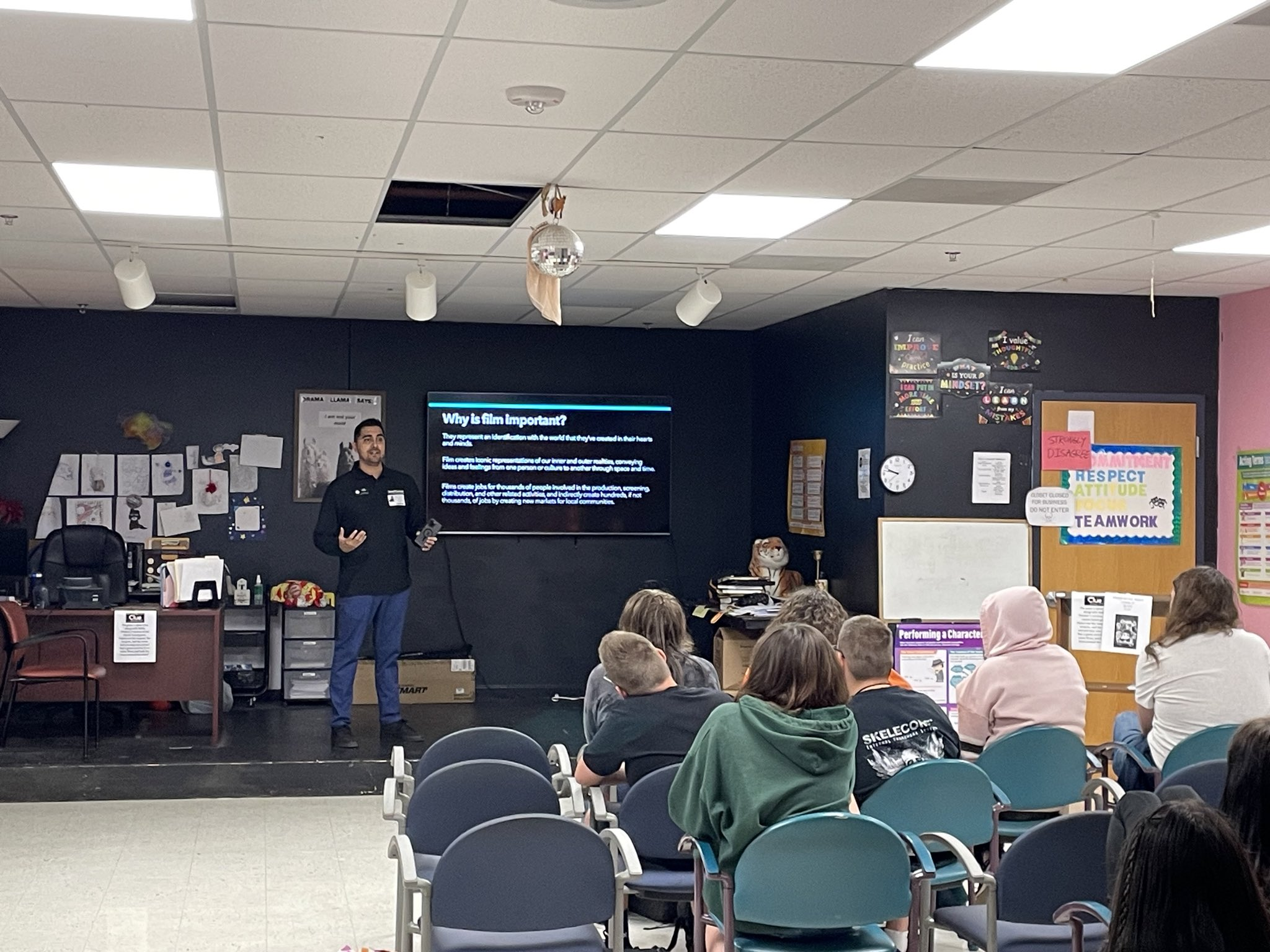 Career Café Directions
Analyze the sample Career Cluster Survey Data.
With your group, identify 5 speakers that match the top needs and interests of the data.
On your Planning Document, list community partners who might be interested in helping with your café.
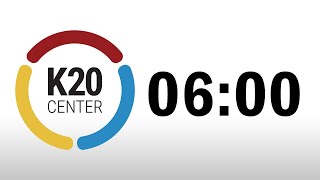 [Speaker Notes: Groups will look at the assigned CC survey data.
Using the graph, decide on speakers to match the needs of students.
Use the planning document to record notes and explain reasons for those decisions.]
College2Career Forums
College2Career Forums (C2CF) connect students to postsecondary environments and career professionals.
Students experience 
real-world career connections through interactive learning experiences.
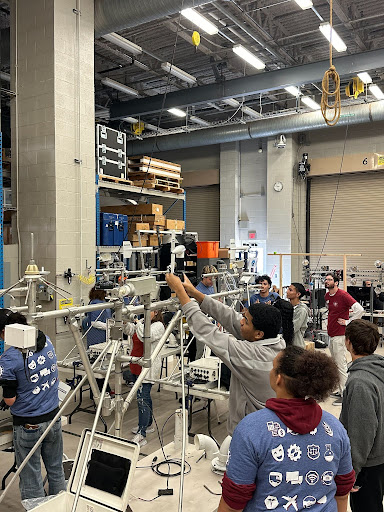 College2Career Forum Directions
Select one speaker or cluster from the Career Café activity.
Outline a plan to take students to that business or PSI using the Planning Document. 
Consider which stakeholders need to be involved in this process.
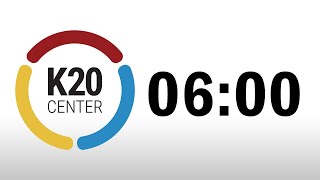 Group Discussion
Looking back at your clock, what clusters are still blank and how can you fill these gaps?
If you have facilitated or participated in a Mentoring event, how did it go?
LEARN Mentoring Collection: tinyurl.com/K20CareerCollection
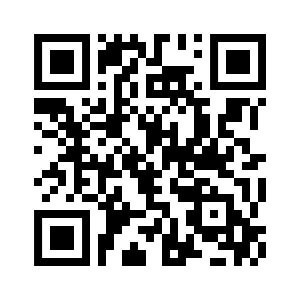 School-Based Needs Planning
Pair with peers from your school.
Use your Action Plan Template to plan for any upcoming Mentoring events.
Make two copies of your Action Plan; one for your team, and one for GEAR UP.
[Speaker Notes: Group with any peers from your school.
Use the Action Plan handout to list out any upcoming mentoring events.
Have someone else record your answers and contact info so your GU coordinator can contact you.]
Gallery Walk - Career Exploration
Take 3 Green and 3 Orange sticky notes.
Write your name on the back (sticky side).
Thinking about your schools needs/capabilities:
Green: Write an action item.
Orange: Write a potential barrier.
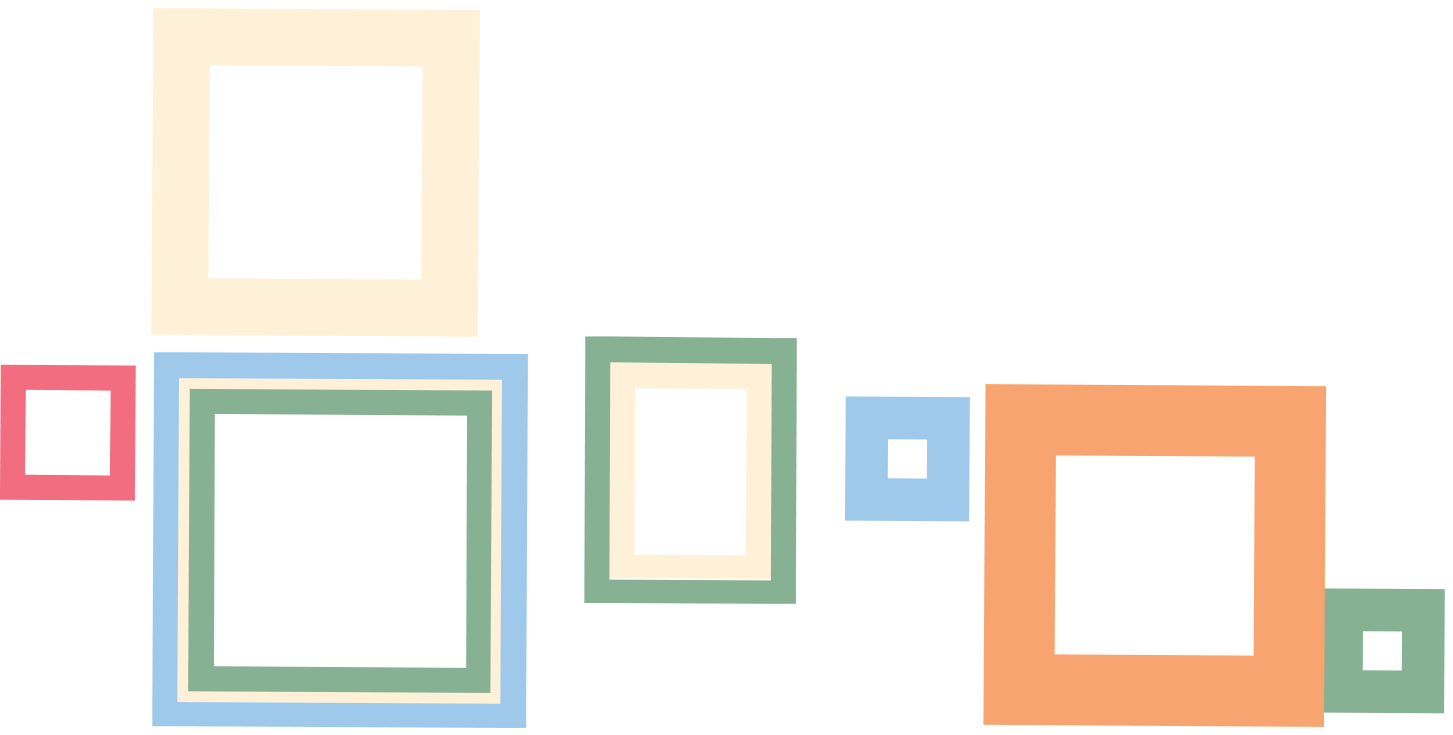 [Speaker Notes: Prep poster paper
Back of sticky note - school name
Front - action/barrier]
Career Exploration Resources
K20 Center. (n.d.). Appointment Clock. Strategies. https://learn.k20center.ou.edu/strategy/124
K20 Center. (n.d.). 3-minute timer. https://www.bing.com/videos/search?view=detail&q=K20+Center+time+clock&qpvt=K20+Center+time+clock&mid=FE3F8C7CF888E992E398FE3F8C7CF888E992E398&&FORM=VRDGAR
K20 Center. (n.d.). Gallery Walk/Carousel. Strategies. https://learn.k20center.ou.edu/strategy/118
LEARN Link: tinyurl.com/K20CareerCollection
[Speaker Notes: https://tinyurl.com/K20CareerCollection]